Государственное бюджетное профессиональное образовательное учреждение«Пятигорский техникум торговли, технологий и сервиса»Послание Президента Российской Федерации февраль 2024 года:«Выпускники техникумов - элита рабочего класса»
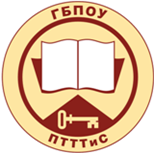 Задачи УПК
Цели УПК
Обеспечение условий, необходимых для качественного выполнения программ производственного обучения обучающихся, воспитания у них уважения к труду и избранной профессии и (или) специальности.
Совершенствование качества профессионального образования за счет более глубокого и полного соединения обучения с производственным трудом обучающихся, овладения ими практическими навыками и умением эффективного использования оборудования, техники, прогрессивных технологий и управлением производственными процессами.
Надлежащее выполнение работ и оказание услуг при наименьших затратах.
Удовлетворение потребностей обучающихся в практическом обучении, потребностей юридических и физических лиц в продукции, работах и услугах, производимых учебно-производственным комплексом.
Получение в процессе осуществления предпринимательской и иной приносящей доход деятельности оптимальной прибыли.
Обеспечение социальных и экономических интересов работников учебно-производственного комплекса, а также обучающихся и работников ГБПОУ ПТТТиС.
Создание дополнительных рабочих мест, в том числе в период проведения всех видов практик обучающихся.